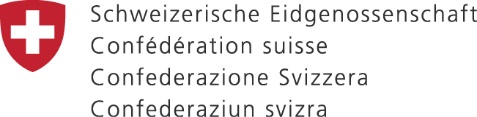 LESON TEKNIK POU KOLEKTE DONE SOU TEREN
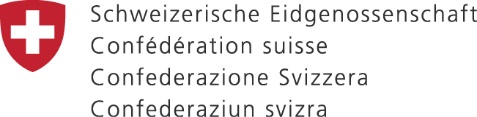 OBJEKTIF:
Etabli diferans ant done ak enfòmasyon
Di kisa yon teknik ye nan kad EDAB la.
Bay 3 teknik ki ka pèmèt ke Ekip EDAB la reyisi nan kad travay kòlèk done yo sou tèren
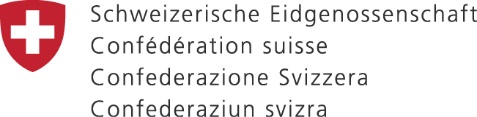 OPERASYON QUID?
Mesaj brit ki poko verifye epi ki poko trete. 
Mesaj sa ka vrè oubyen fo.
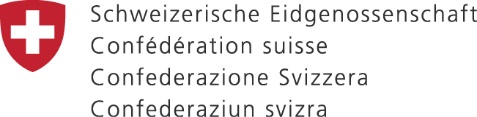 ENFÒMASYON
Mesaj ki verifye, analize ak trete ki vini de yon sous ki la pou sa. 
Mesaj sa vrè epi li kapab pèmèt ke moun pran desisyon.
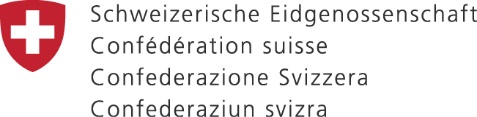 NB: Loske nou ale sou tèren, nap konsidere ke na pral kolekte inikman done.
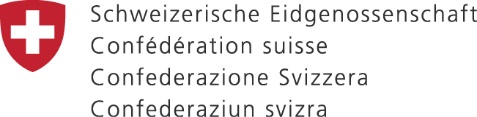 TEKNIK KÒLÈK DONE TÈREN
Teknik 1
Obsèvasyon
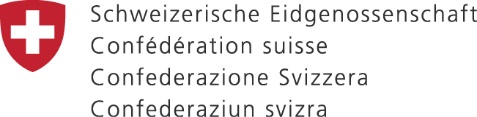 TEKNIK KÒLÈK DONE TÈREN
Teknik 2
Antretyen endividyèl
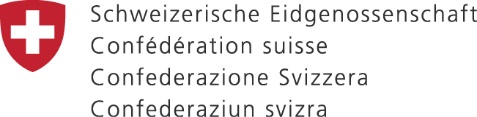 TEKNIK KÒLÈK DONE TÈREN
Teknik 3
Entretyen kolektif / Fokis gwoup
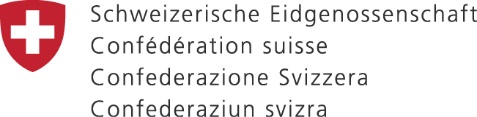 Egzèsis: Done:Seksyon Dory genyen yon popilasyon ki evalye ak 12000 abitan. Siklòn Ice pase li detwi 50 kay epi tou gen 200 lòt ki sèvèman andomaje.
Enfòmasyon:

Konbyen fanmi ki sinistre, sa vle di ki dirèktemen an nesesite pou jwenn asistans ?
Konbyen moun ki dirèkteman sinistre ?
Ki pousantaj moun nan popilasyon sa ki sinistre ?
Ki bezwen ijan kominote sa?
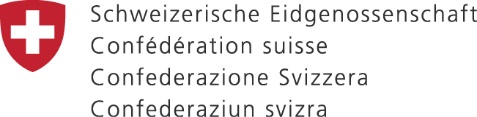 Kesyon? 
Mèsi anpil!